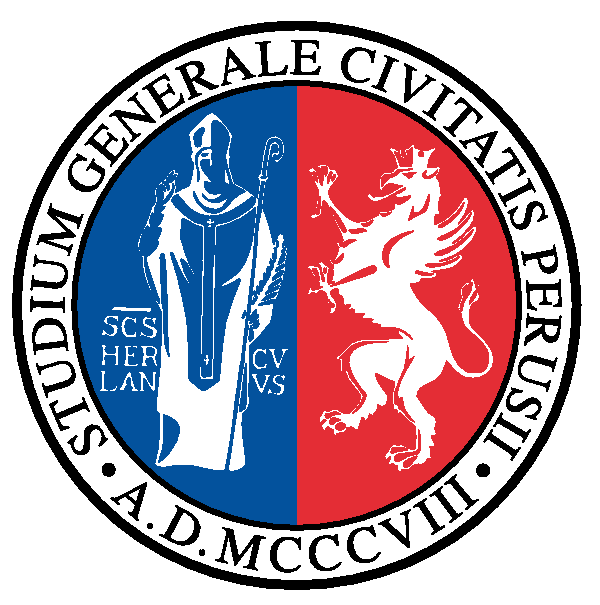 UNIVERSITÀ DEGLI STUDI DI PERUGIA

International Doctoral Program in Civil And Environmental Engineering
PYTHON FOR NUMERICAL COMPUTING AND DEVELOPMENT OF SCIENTIFIC APPLICATION
Prof. Federico Cluni
A. Y. 2020/21
Lesson #7 – October, 19th 2021
WEB APP
Why a web app?

App with GUI built with Tkinter, as we have seen in the last lecture, are useful in exploring models and data in interactive way;
They are run locally on the computer of the user;
It may be preferable to have an app that can be used without having to install anything on the computer of the user;
In this case, what are we looking for is a web app, which runs on a server and the user interact with it through the browser of his choice
[Speaker Notes: from https://www.slideserve.com/lindley/mr-c-johnston-ict-teacher-computechedu-co-uk]
WEB APP
Why a web app?

An example is the suite of web app of our account with @unipg.it
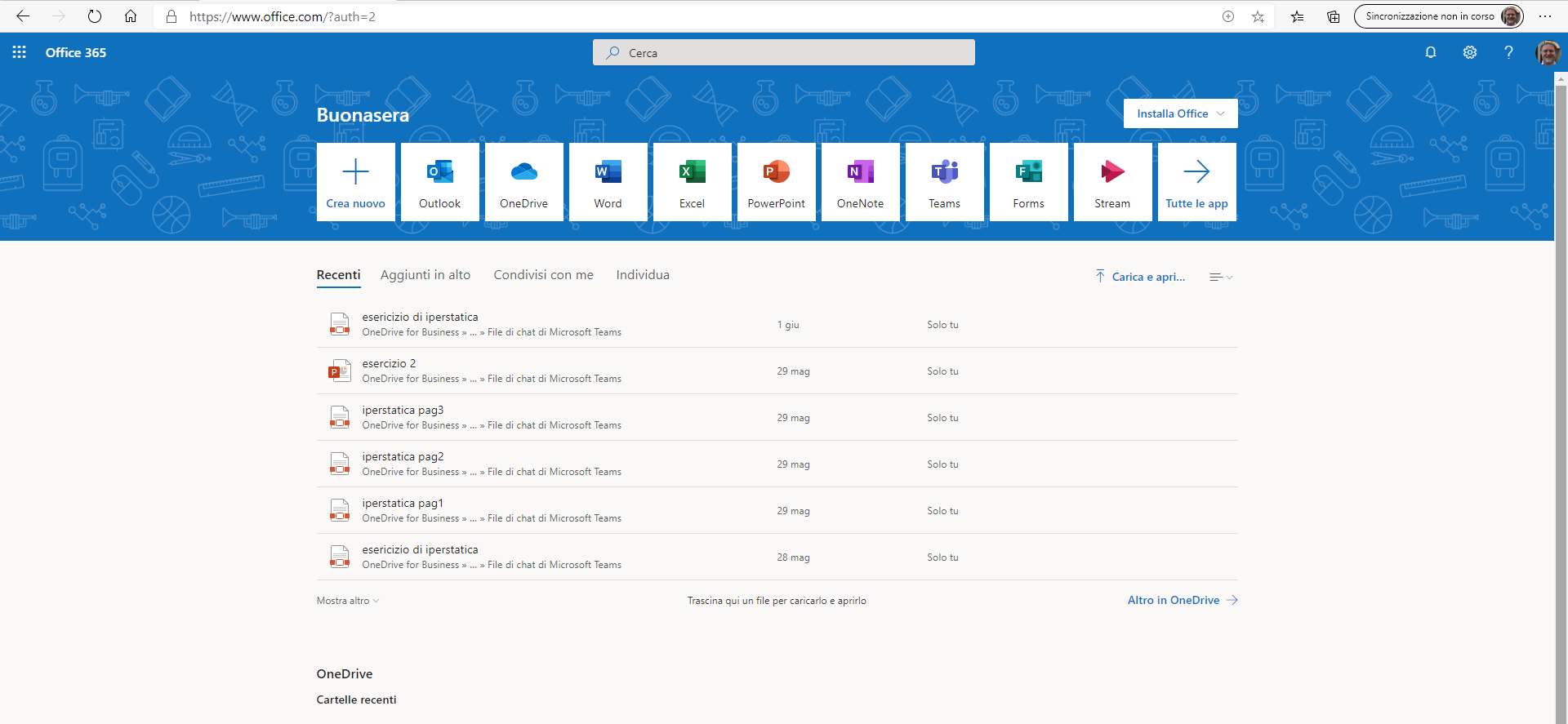 [Speaker Notes: from https://www.slideserve.com/lindley/mr-c-johnston-ict-teacher-computechedu-co-uk]
WEB APP
Why a web app?

An example is the suite of web app of our account with @unipg.it
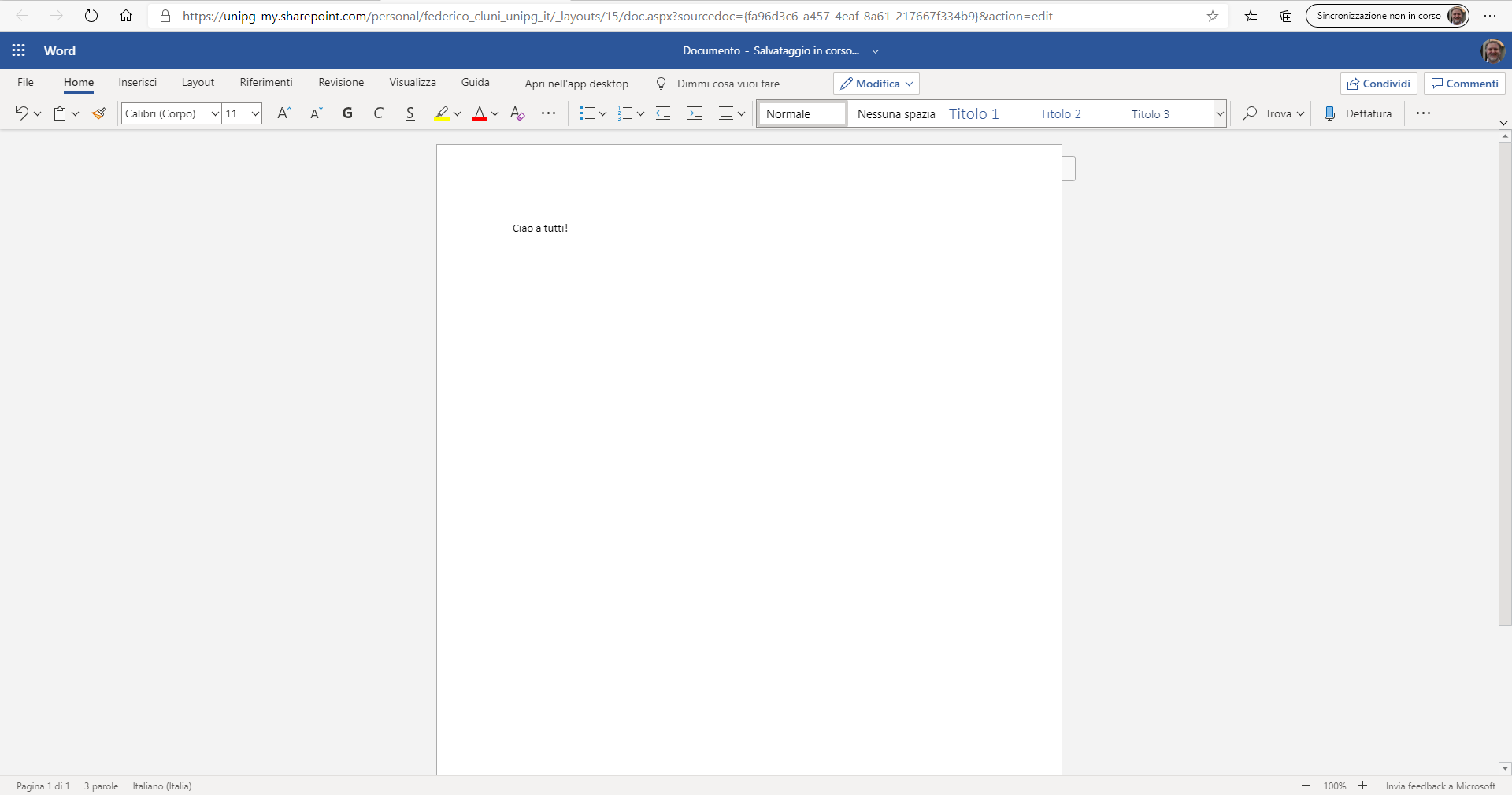 [Speaker Notes: from https://www.slideserve.com/lindley/mr-c-johnston-ict-teacher-computechedu-co-uk]
WEB APP
How to build a web app?

In order to develop a web app for a scientific application, the idea is that the user can set input data on a web page, then click on some "Compute" button, and back comes a new web page with the results of the computations. 
The web interface can either be used as a GUI locally on the scientist's computer, or the interface can be deployed to a server and made available to the whole world.
[Speaker Notes: from http://hplgit.github.io/web4sciapps/doc/pub/web4sa_flask.html#___sec0]
WEB APP
How to build a web app?

Nowadays, most web applications are created with the aid of web frameworks, which are software packages that simplify the programming tasks of offering services through the Internet.
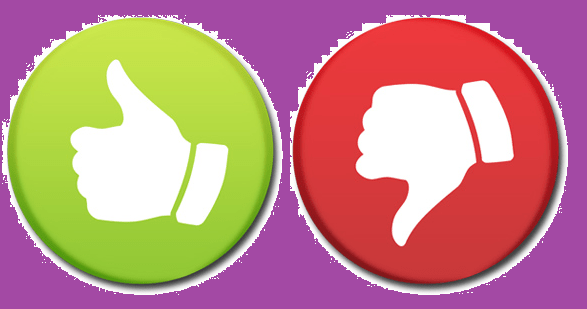 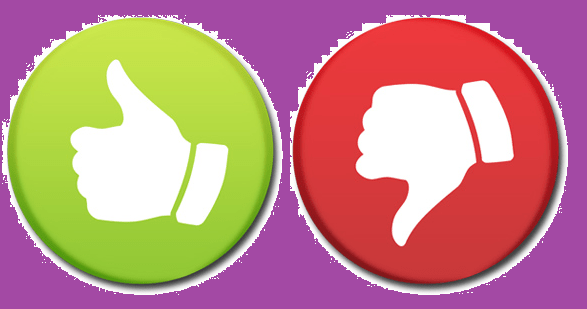 [Speaker Notes: from http://hplgit.github.io/web4sciapps/doc/pub/web4sa_flask.html#___sec0]
WEB APP
How to build a web app?

What tools?
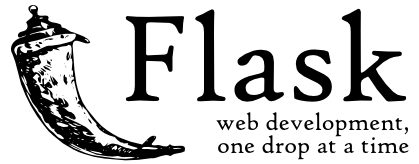 https://flask.palletsprojects.com/en/2.0.x/
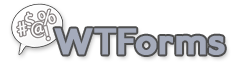 https://wtforms.readthedocs.io/en/2.3.x
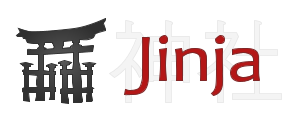 https://jinja.palletsprojects.com/en/3.0.x/
(it is part of Flask)
[Speaker Notes: from http://hplgit.github.io/web4sciapps/doc/pub/web4sa_flask.html#___sec0]
WEB APP
How to build a web app?

A base knowledge of HTML is required
<!DOCTYPE html>
<html>
<head>
  <title>Base HTML page with form</title>
</head>

<body>

<h1>Un esempio di pagina HTML</h1>

<p>Giusto per dare un'idea</p>
<hr>

<h2>Un form</h2>

<form method="get"> <!-- provare anche method="post" -->
  <label for="fname">Nome:</label><br>
  <input type="text" id="fname" name="fname" value="Mario"><br>
  <label for="lname">Cognome:</label><br>
  <input type="text" id="lname" name="lname" value="Rossi"><br>
  <input type="submit" value="Manda">
</form>

<p>Si noti che il form non &egrave; visibile.</p>
<p>La larghezza di default del campo input testo &egrave; 20 caratteri.</p>

</body>
</html>
[Speaker Notes: see https://www.w3schools.com/html/html_forms.asp]
WEB APP
How to build a web app?

The tutorial from Prof. Langtangen is fundamental 

"The problem for a computational scientist who wants to enable mathematical calculations through the web is that most of the introductory examples on utilizing a particular web framework address web applications of very different nature, e.g., blogs and polls. Therefore, we have made an alternative introduction which explains, in the simplest possible way, how web frameworks can be used to

generate a web page with input data to your application,
run the application to perform mathematical computations, and
generate a web page with the results of the computations.

Flask is very easy to work with and extensive Python knowledge is not necessary. It is in fact enough to know about functions and modules. Beyond that, some knowledge of classes might be an advantage"
[Speaker Notes: from http://hplgit.github.io/web4sciapps/doc/pub/web4sa_flask.html#___sec0]
WEB APP
The MVC pattern

The MVC pattern stands for Model-View-Controller and is a way of separating the user's interaction with an application from the inner workings of the application. In a scientific application this usually means separating mathematical computations from the user interface and visualization of results. Any web application works with a set of data and needs a user interface for the communication of data between the user and some data processing software. The classical MVC pattern introduces

the model to hold the data
the view to display the data
the controller to move the data by gluing the model and the view.
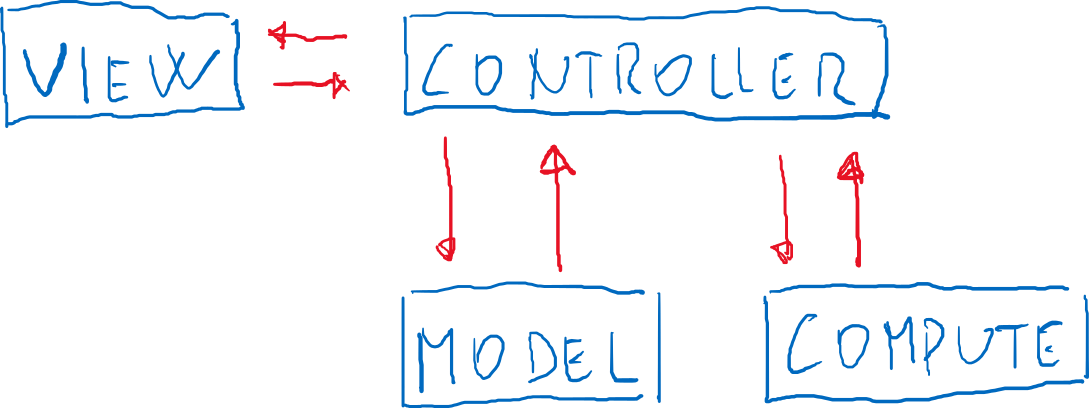 [Speaker Notes: from http://hplgit.github.io/web4sciapps/doc/pub/web4sa_flask.html#___sec0]
WEB APP
The MVC pattern

For applications performing mathematical computations it is convenient to explicitly introduce a fourth component, denoted Compute, where the mathematical computations are encapsulated. With the MVC pattern and the compute component we have a clear separation between data (model), the way data is presented (view), the computations (compute), and the way these components communicate (controller). In a small program such a separation may look as overkill, but it pays off in more complicated applications. More importantly, the concepts of the MVC pattern are widely used in web frameworks and their documentation so one should really adapt to the MVC way of thinking.
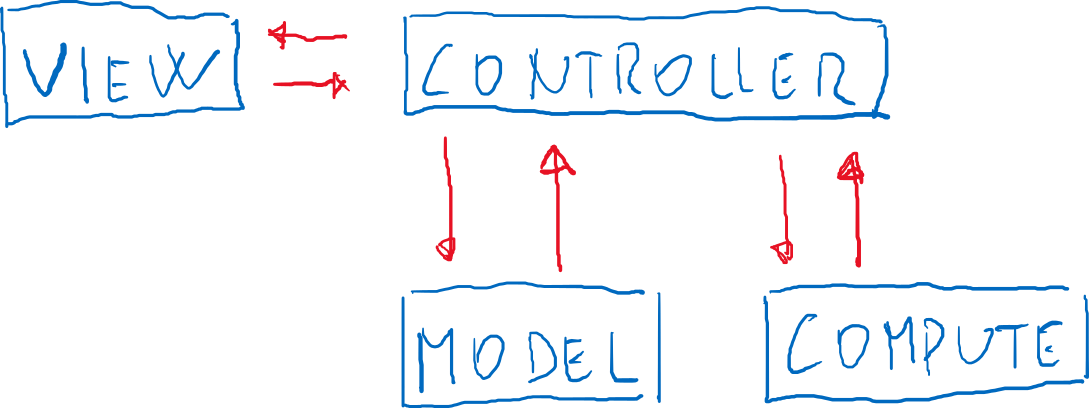 [Speaker Notes: from http://hplgit.github.io/web4sciapps/doc/pub/web4sa_flask.html#___sec0]
WEB APP
The MVC pattern

Web frameworks often have their own way of interpreting the model, view, and controller parts of the MVC pattern. In particular, most frameworks often divide the view into two parts: one software component and one HTML template. The latter takes care of the look and feel of the web page while the former often takes the role of being the controller too. For the scientific applications we will see in this lecture an interpretation of the MVC pattern which is compatible with what we need later on:

the model contains the data (often only the input data) of the application,
the view controls the user interface that handles input and output data, and also calls to functionality that computes the output given the input.

The model will be a Python class with static attributes holding the data. The view consists of Python code processing the model's data, calling the compute component, and specifying HTML templates for the design of the web pages.
[Speaker Notes: from http://hplgit.github.io/web4sciapps/doc/pub/web4sa_flask.html#___sec0]
WEB APP
An example

Develop a web app to calculate the integral      
given m, b, x1, x2 and plot the line.
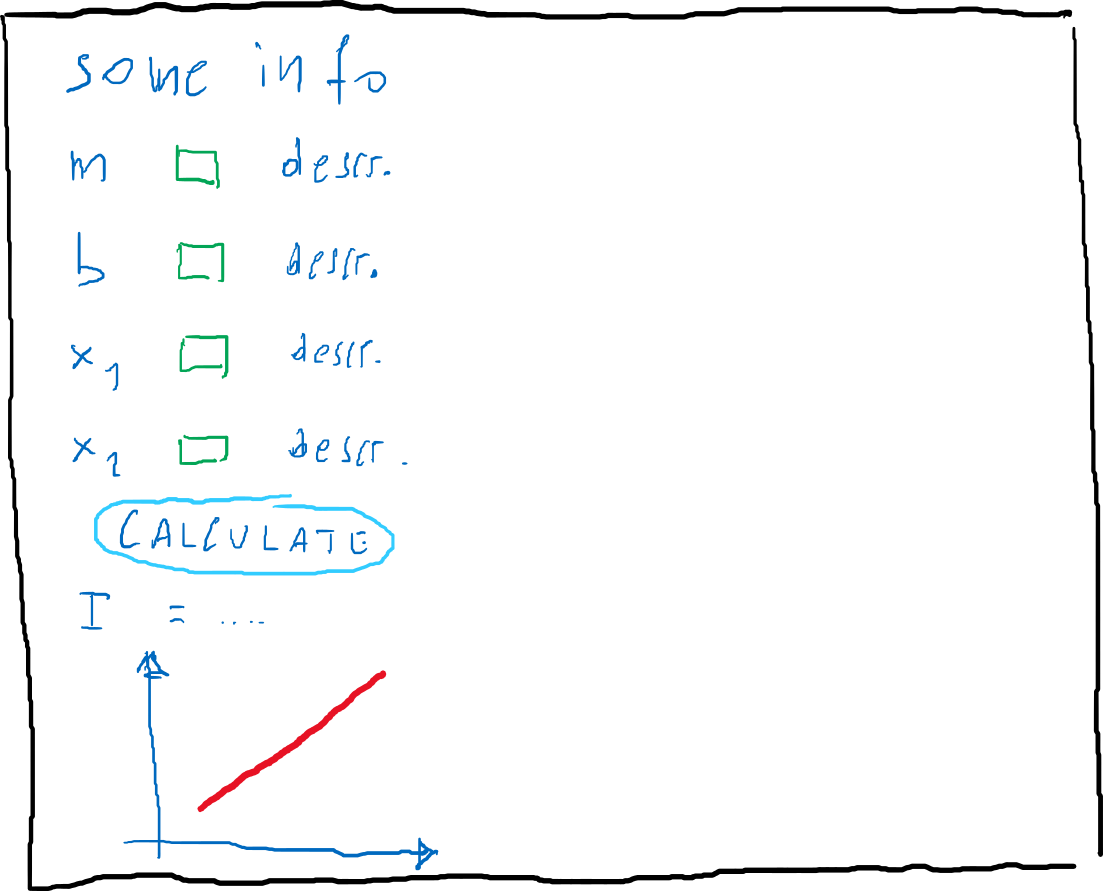 WEB APP
model.py
from wtforms import Form, FloatField, validators

def check_float(form, field):
    v = field.data
    try:
        v = float(v)
    except TypeError:
        raise validators.ValidationError('Deve essere un numero!')

def check_x2(form, field):
    x2 = field.data
    x1 = form.x1.data
    if x2 <= x1:
        raise validators.ValidationError('Deve essere \(x_2 > x_1\)')

class InputForm(Form):
    m = FloatField(
        label='pendenza', default=1.0, description='m', validators=[check_float])
    b = FloatField(
        label='intercetta', default=0, description='b')
    x1 = FloatField(
        label='estremo sinistro', default=0., description="x_1")
    x2 = FloatField(
        label='estremo destro', default=1., description="x_2", validators=[check_x2])
WEB APP
compute.py
import numpy as np
import matplotlib
matplotlib.use('AGG')
import matplotlib.pyplot as plt

from io import BytesIO
import base64
        
def integra(m, b, x1, x2):
    I = (m*x2**2/2+b*x2) - (m*x1**2/2+b*x1)
    return I
        
def compute(m, b, x1, x2):
    I = integra(m, b, x1, x2)
    x = np.linspace(x1,x2,100)
    y = m*x+b
    plt.figure(figsize=(8,4))  # needed to avoid adding curves in plot
    plt.plot(x, y, 'b')
    plt.xlabel("$x$")
    plt.ylabel("$m\cdot x + b$")
    plt.grid(True)

    # Make Matplotlib write to BytesIO file object and grab
    # return the object's string
    figfile = BytesIO()
    plt.savefig(figfile, format='png')
    figfile.seek(0)  # rewind to beginning of file
    figdata_png = base64.b64encode(figfile.getvalue())
    return figdata_png, I
WEB APP
view.html (in "templates" folder)
<html>
<head>
	<title>
	Esempio Flask
	</title>
<script src="https://polyfill.io/v3/polyfill.min.js?features=es6"></script>
<script id="MathJax-script" async src="https://cdn.jsdelivr.net/npm/mathjax@3/es5/tex-mml-chtml.js"></script>
</head>

<body>

<h1>Esempio web app con </h1>

	<img src="{{url_for('static', filename='flask-logo.png')}}" width=200 >

	<br>
	<br>
	
	<p>
	Calcola l'integrale 
	 \(
	I = \int_{x_1}^{x_2} \left( m \cdot x + b \right) dx
	\)
	</p>
	
	<br>
...
WEB APP
view.html (in "templates" folder)
...
	<form method=post action="">
	<table>
	  {% for field in form %}
		<tr>
		<td class="name">\( {{ field.description }} \) &nbsp;&nbsp;</td>
		<td>{{ field(size=12) }}</td>
		<td>{{ field.label }}</td>
		{% if field.errors %}
		  <td><ul class=errors>
		  {% for error in field.errors %}
			<li><font color="red">{{ error }}</font></li>
		  {% endfor %}</ul></td>
		{% endif %}
		</tr>
	  {% endfor %}
	</table>
	<p><input type="submit" value="Compute"></form></p>

	<p>L'integrale vale \( I = {{I}} \).</p>
<hr>
	<p>
	{% if figure != None %}
	<img src="data:image/png;base64,{{ figure }}" width="600">
	{% endif %}
	</p>
</body>
</html>
WEB APP
controller.py
from flask import Flask, render_template, request

from urllib.parse import quote
from model import InputForm
from compute import compute

app = Flask(__name__)

default = True

@app.route('/retta', methods=['GET', 'POST'])
def index():
    global default
    form = InputForm(request.form)
    if default or (request.method == 'POST' and form.validate()):
        for field in form:
            # Make local variable (name field.name)
            exec('global %s; %s = %s' % (field.name, field.name, field.data))
        figure, I = compute(m, b, x1, x2)
        I=round(I,3)
        figure=quote(figure)
    else:
        I = None
        figure = None
    default = False
    return render_template('view.html', form=form, figure=figure, I=I)

if __name__ == '__main__':
    app.run(debug=True)
WEB APP
Start the server













To access the page the url is: http://127.0.0.1:5000/retta
C:\Users\fclun\Desktop\web app>python controller.py
 * Serving Flask app "controller" (lazy loading)
 * Environment: production
   WARNING: This is a development server. Do not use it in a production deployment.
   Use a production WSGI server instead.
 * Debug mode: on
 * Restarting with windowsapi reloader
 * Debugger is active!
 * Debugger PIN: 236-072-819
 * Running on http://127.0.0.1:5000/ (Press CTRL+C to quit)
WEB APP
Deploy the app


My workflow is as follows:
















You need a place to store and run the server which serve your app: Heroku.
Install heroku_cli
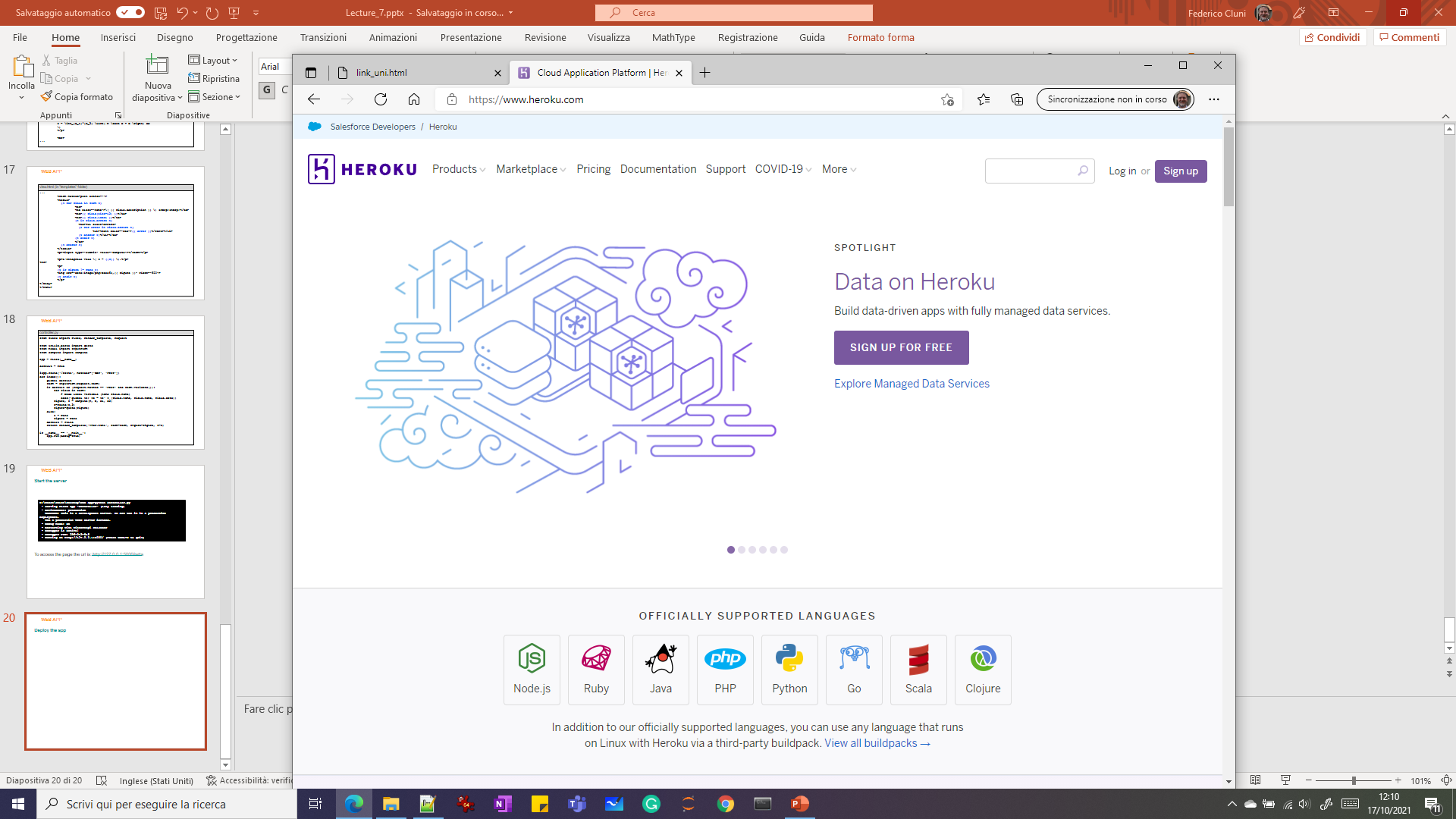 WEB APP
Deploy the app




















More info: https://devcenter.heroku.com/articles/stack.
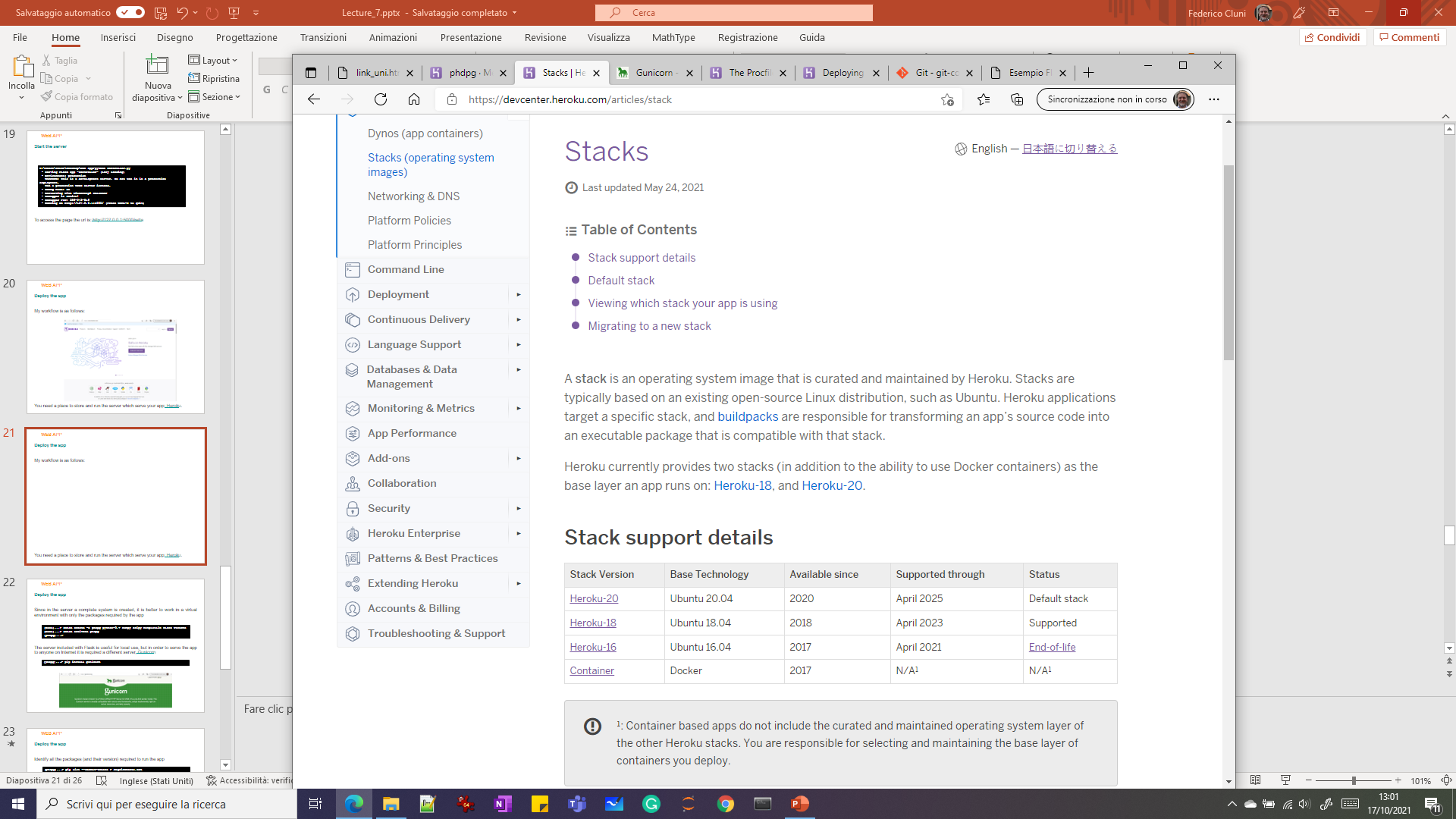 WEB APP
Deploy the app


Since in the server a complete system is created, it is better to work in a virtual environment with only the packages required by the app





The server included with Flask is useful for local use, but in order to serve the app to anyone on Internet it is required a different server, Gunicorn
(base)...> conda create -n phdpg python=3.7 numpy scipy matplotlib flask wtforms 
(base)...> activate phdpg
(phdpg)...>
(phdpg)...> pip install gunicorn
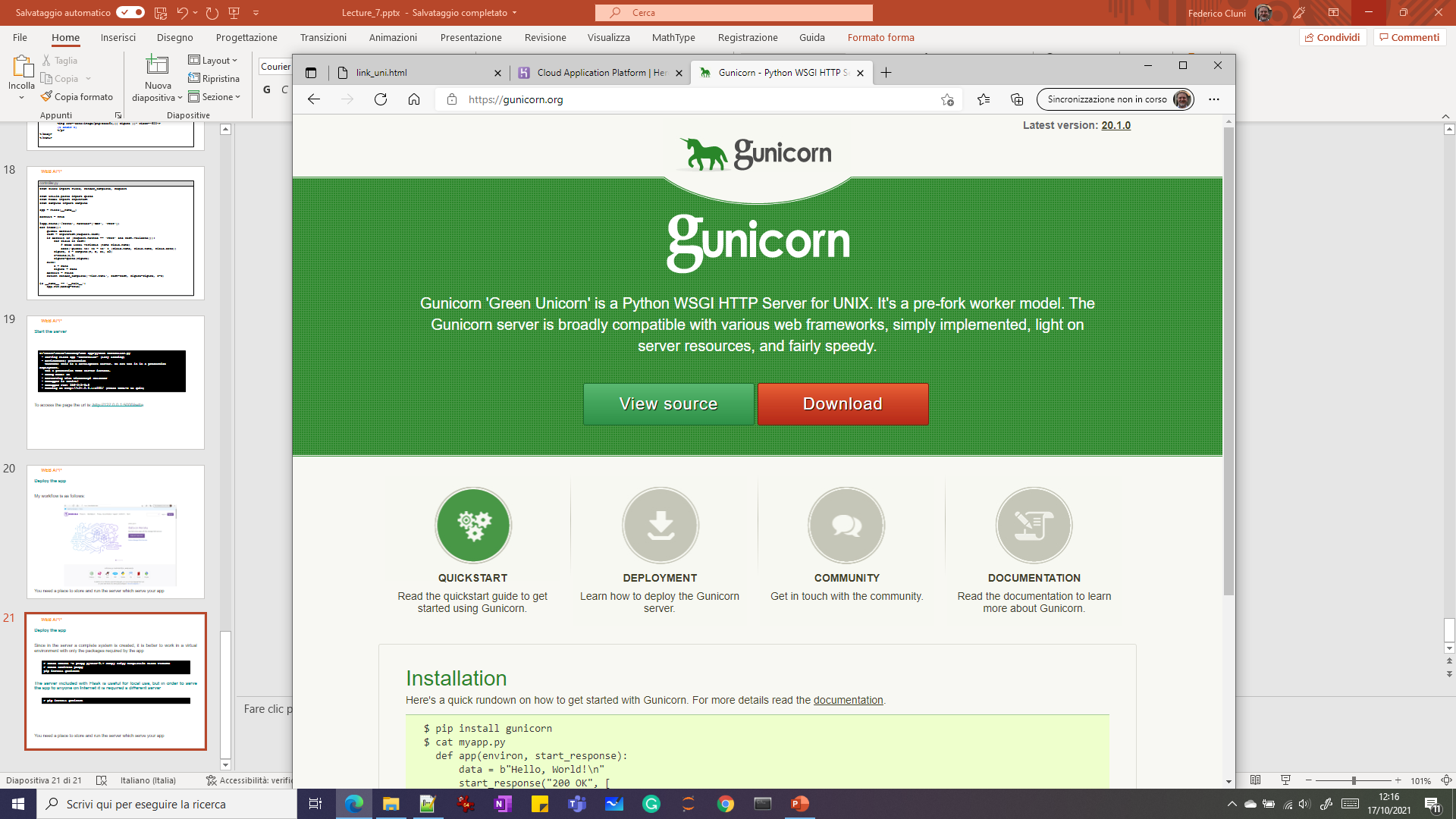 WEB APP
Deploy the app


Identify all the packages (and their version) required to run the app




Create a Procfile, which will tell Heroku what to do when a page is required
(phdpg)...> pip list --format=freeze > requirements.txt
The Procfile | Heroku Dev Center
Running Gunicorn — Gunicorn documentation
Procfile
web: gunicorn controller:app
variable name (the app class in the module)
module name
command to run
Process type of Heroku
WEB APP
Deploy the app


In order to upload the files, we use a version control system, Git









In the folder of your app, only the first time





Remark: an hidden folder is created. If required, give you email address.
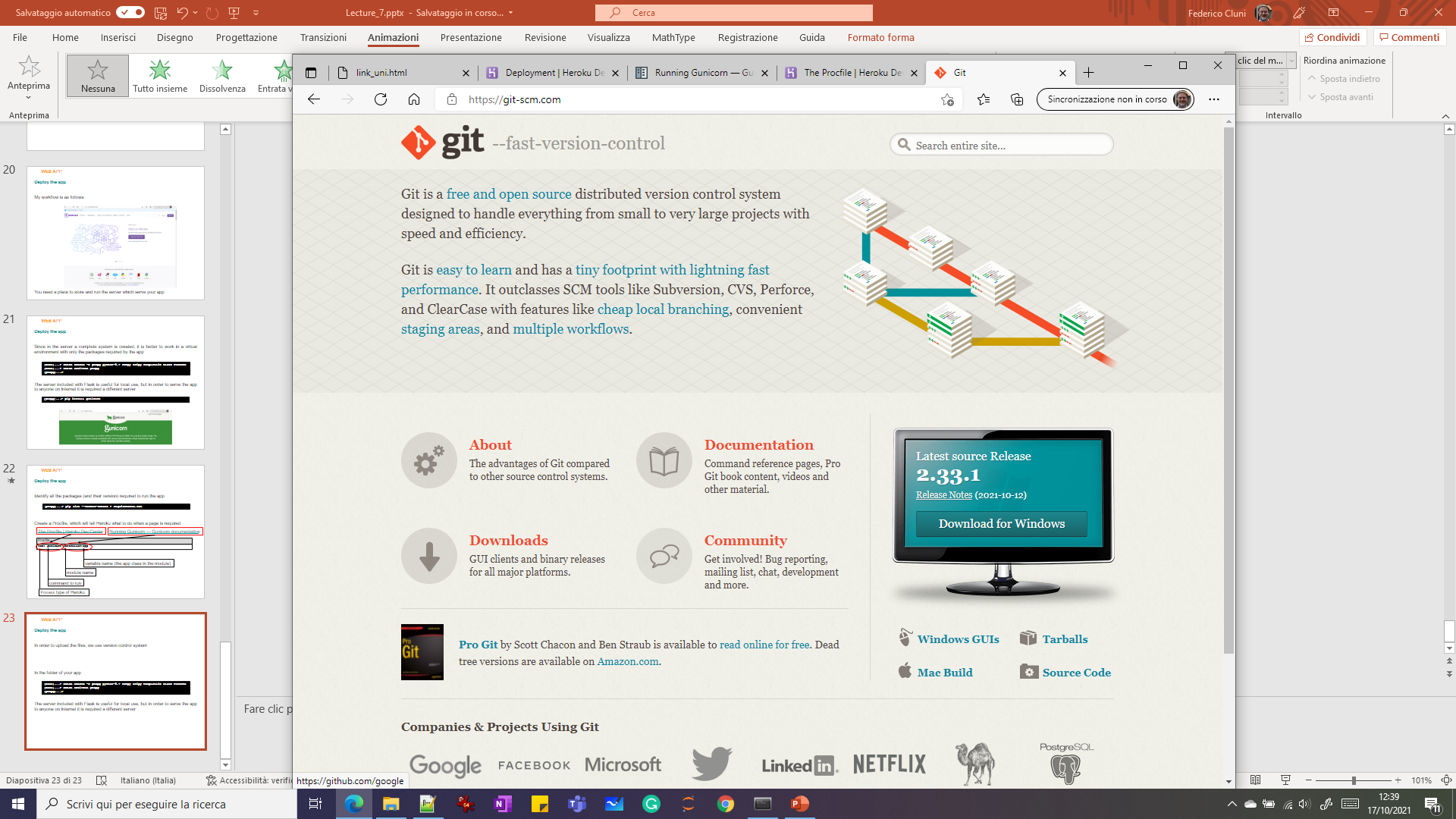 (phdpg)...> git init
(phdpg)...> heroku login
(phdpg)...> heroku buildpacks:set heroku/python
WEB APP
Deploy the app


In Heroku web, create the new app if not already existing











In the folder of your app, each time a change is made
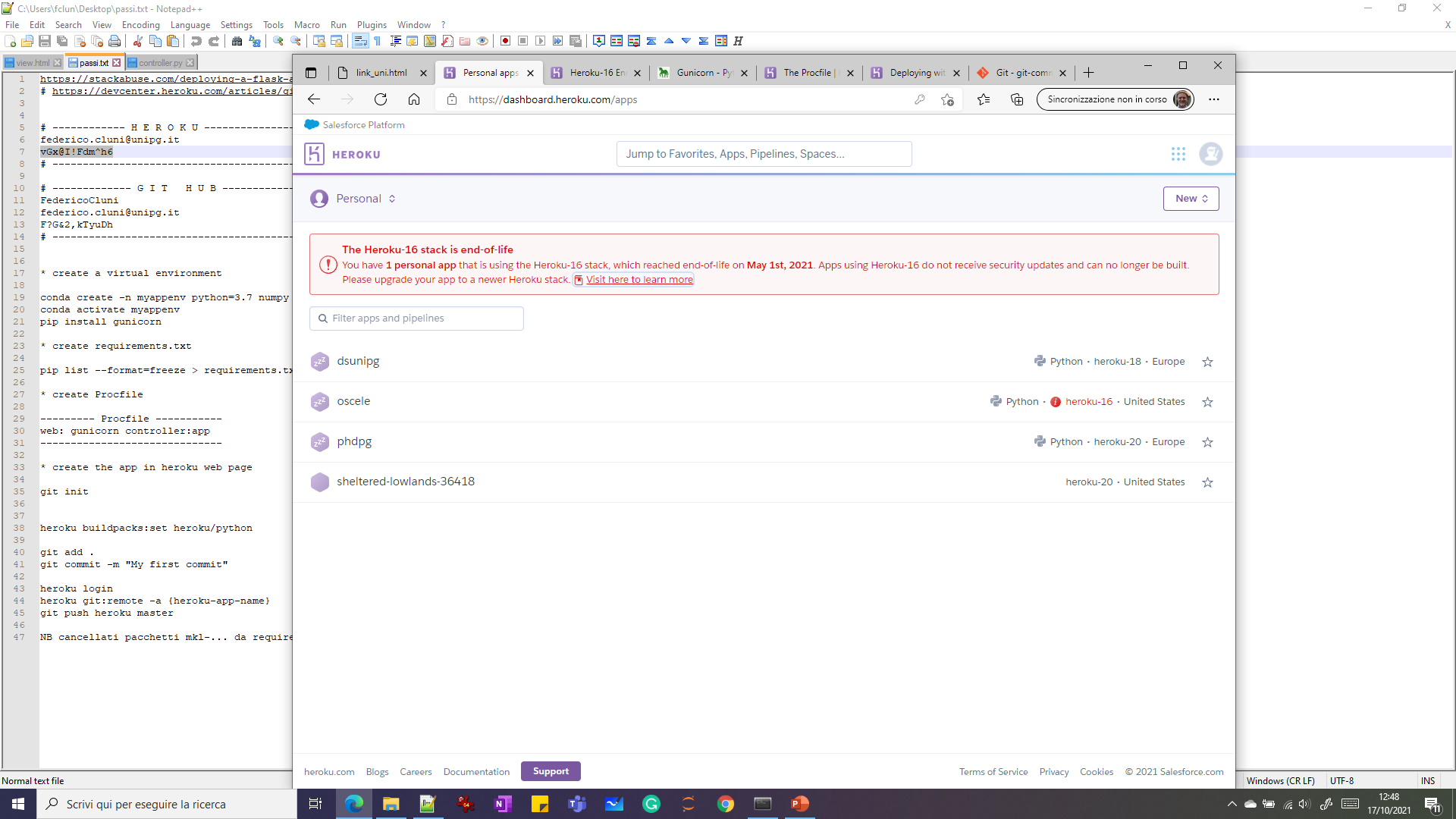 (phdpg)...> heroku login
(phdpg)...> git add .
(phdpg)...> git commit -m "My first commit"
(phdpg)...> heroku git:remote -a {heroku-app-name}
(phdpg)...> git push heroku master
WEB APP
Deploy the app


Your app is available at {app name}.herokuapp.com
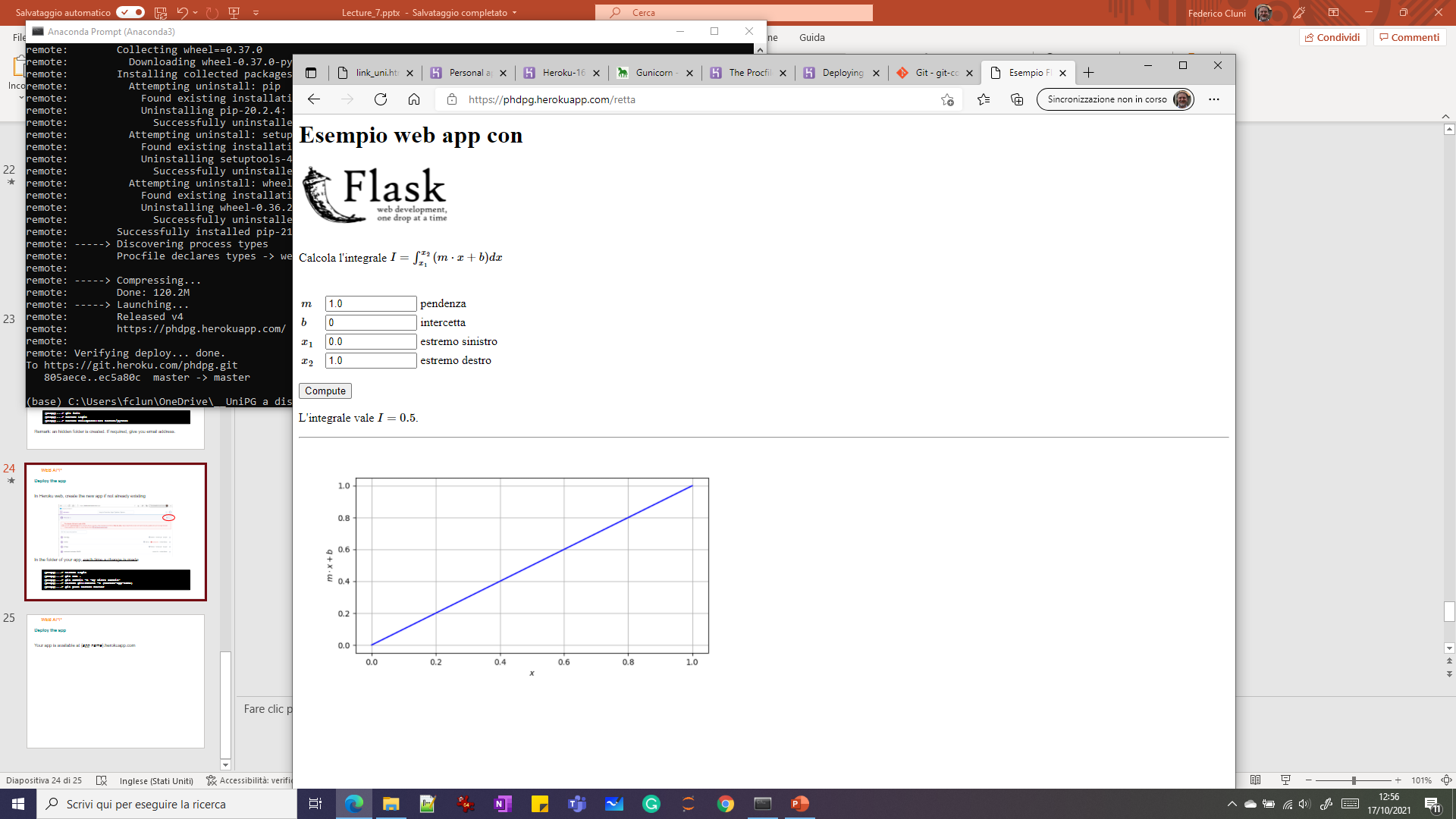